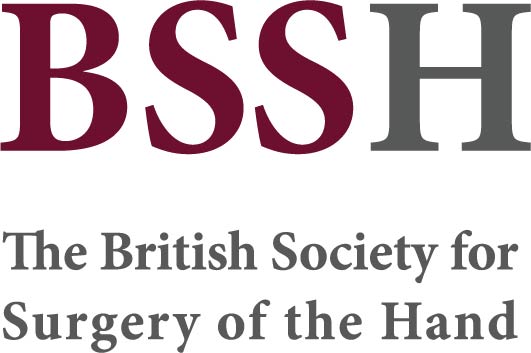 Compartment Syndrome Workshop
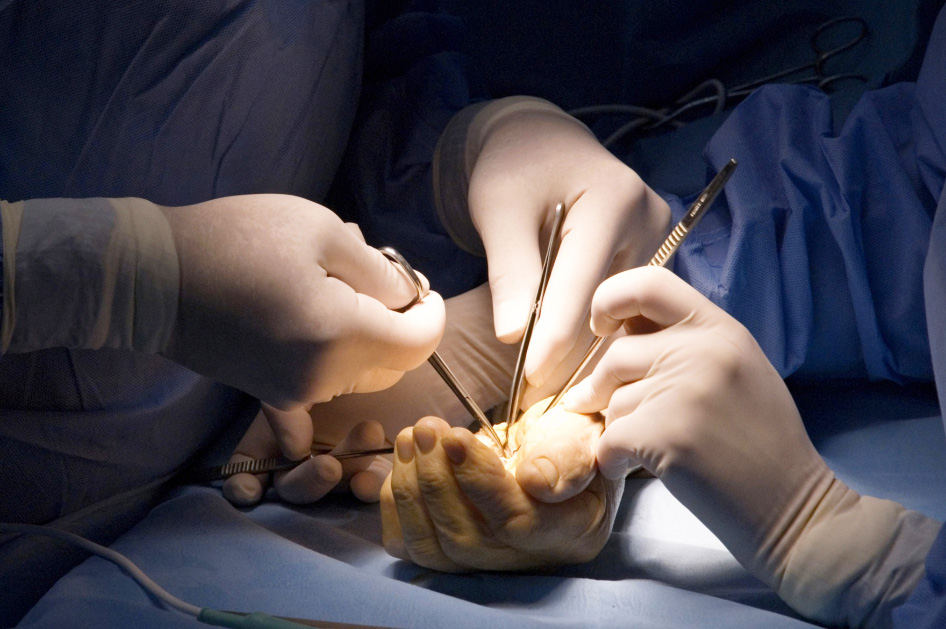 Session Objectives
To understand the surgical approach to decompression of an upper limb compartment syndrome
bssh.ac.uk
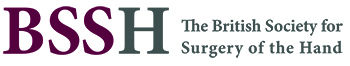 Faculty Information
Requirements -

A bright spacious room
Candidates arm
Cling-film as an option if candidate doesn’t want pen on the skin
Pen
bssh.ac.uk
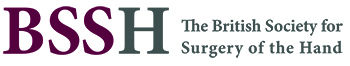 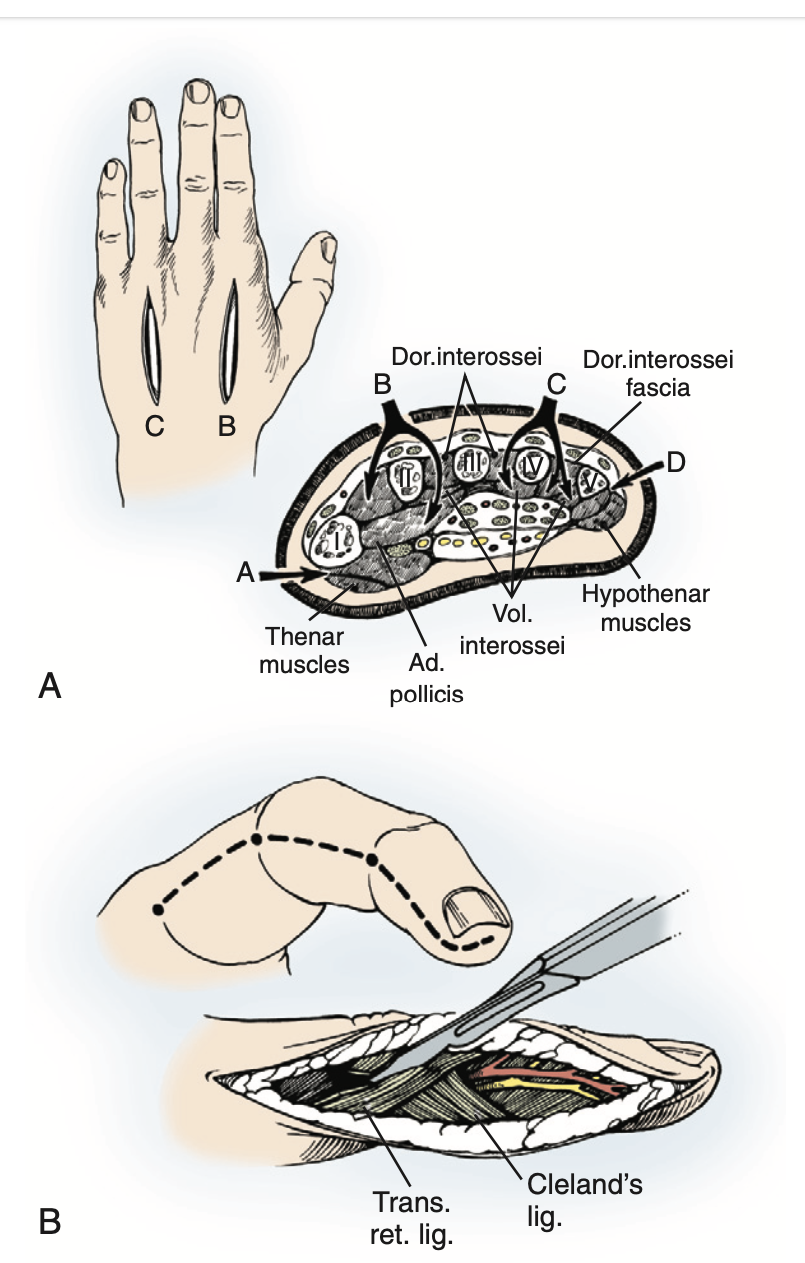 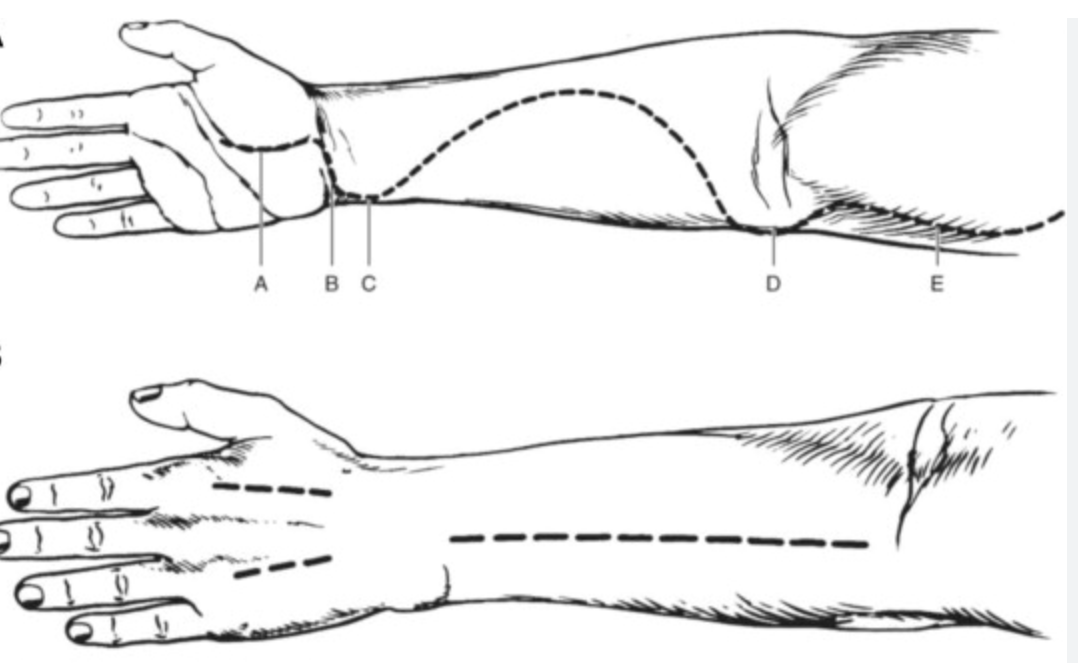 Marko Martinovski, Zachary M. Wilseck, Sarah E. Mattson,
Neonatal compartment syndrome due to compound birth presentation,
Journal of Pediatric Surgery Case Reports,
Volume 3, Issue 2,
2015,
Pages 79-81,



Green operative textbook
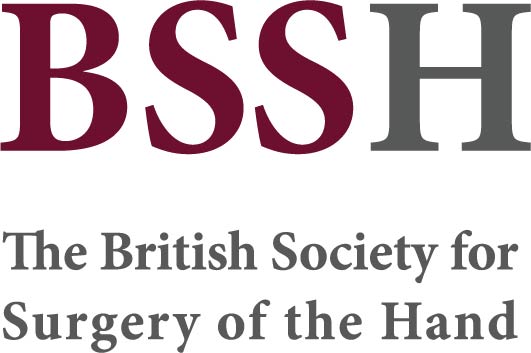 For further information please 
get in touch via the channels below:
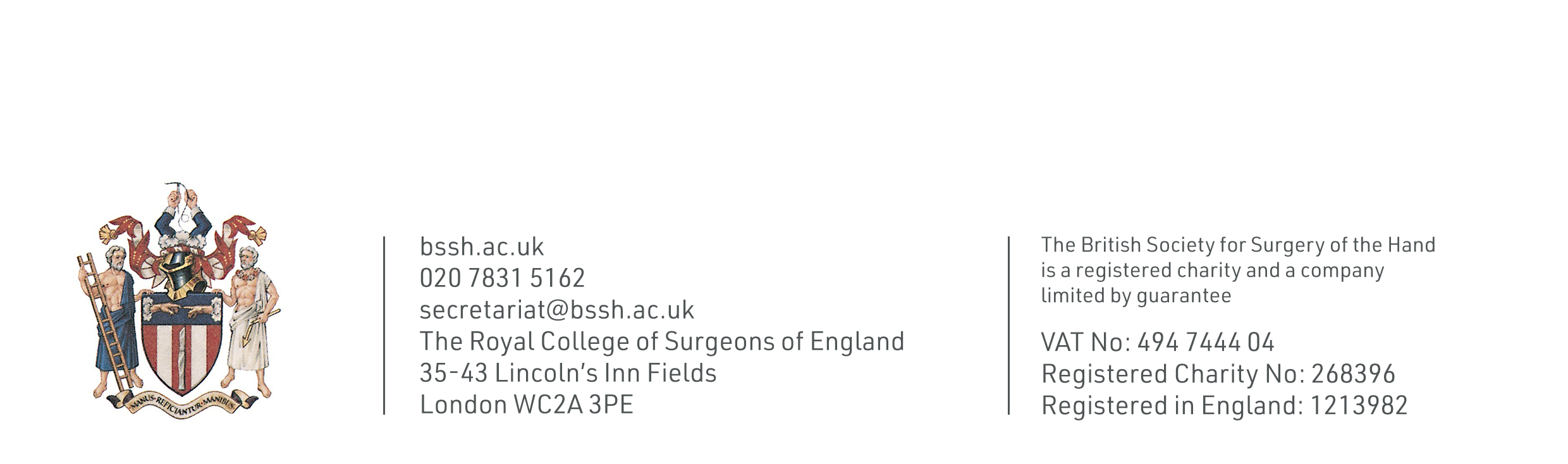